Патриотическое воспитание.
Подготовила Балакишиева Г.Н.
Рассматривание патриотического уголка
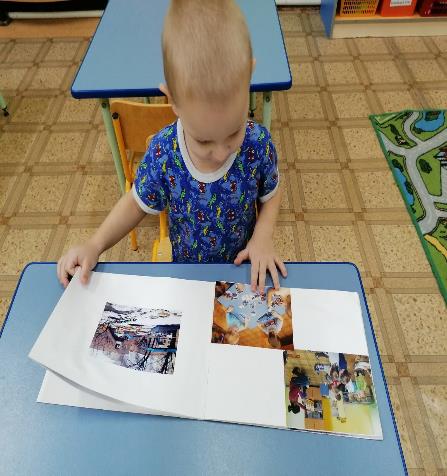 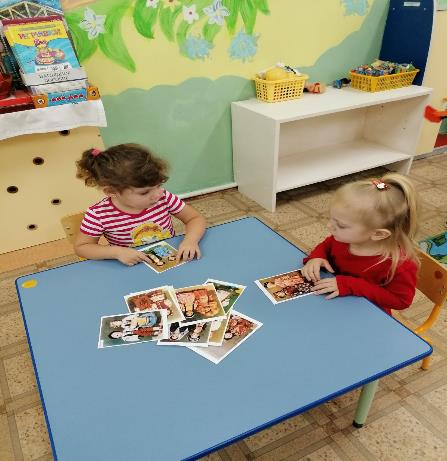 Д/И « Чьи детки»
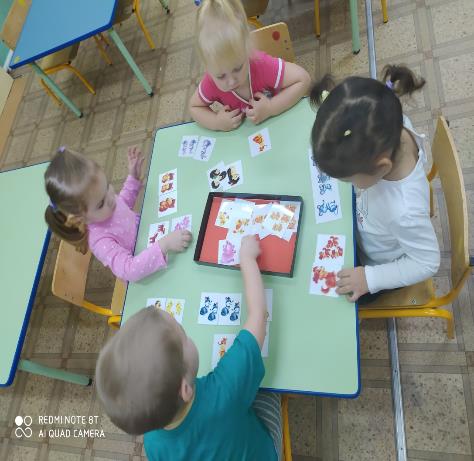 Д/И «Кто что делает в семье»
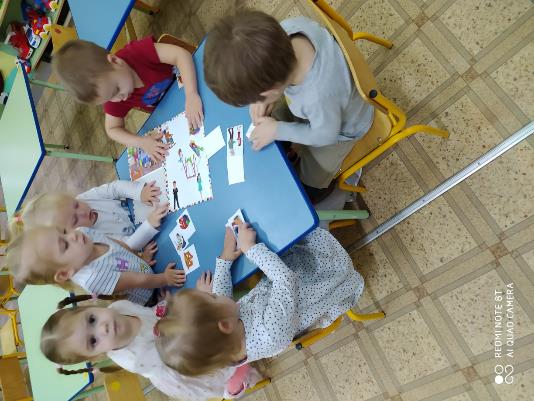 Д/И «Флаг России»
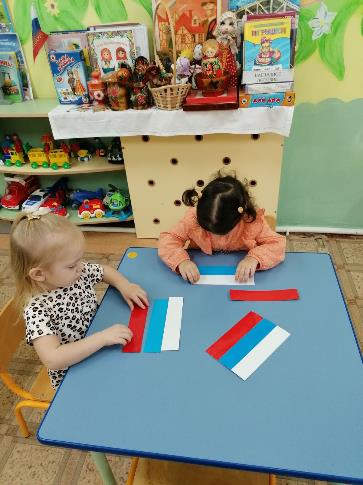 Д/И «Профессии»
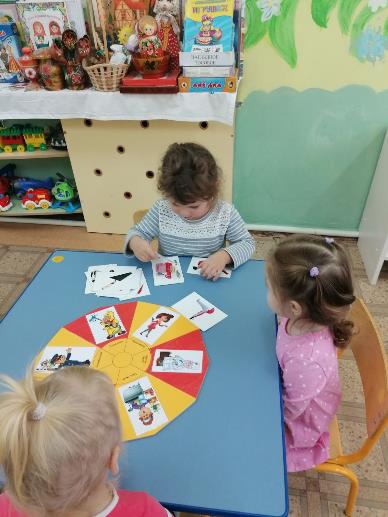 Д/И «Профессии работников детского сада»
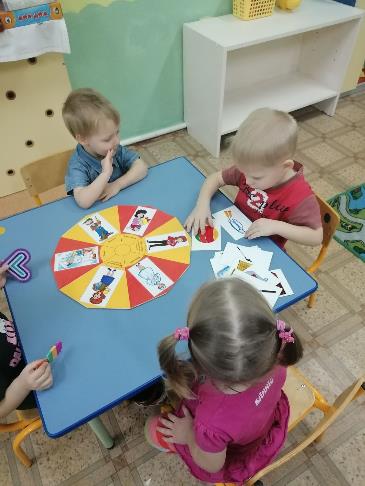 Д\И «Военные профессии»
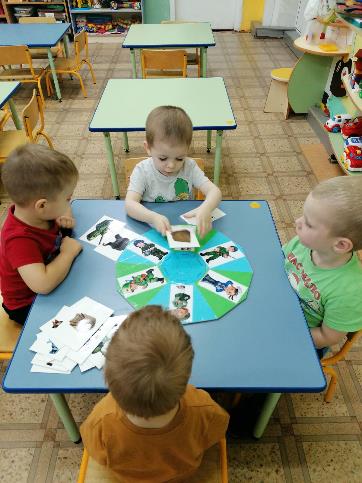 Консультации